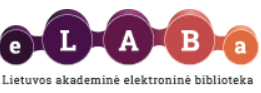 Mokslinės produkcijos sisteminimas
 eLABa PDB – iššūkiai ir galimybės


Aurelija Striogienė
2017-05-11                   Mokslinės informacijos skyriaus
vyr. specialistė
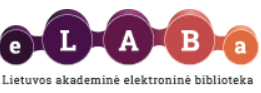 VGTU mokslo publikacijų duomenys naudojami
atestacijoms,
konkursams, 
doktorantūros komitetų nariams,
teikiant projektų paraiškas, 
skaičiuojant kintamąją darbo užmokesčio dalį, 
pateikiant publikacijų sąrašus prie darbuotojų kontaktų
[Speaker Notes: Mokslo ir studijų institucijų mokslinė produkcija svarbi vertinat jų veiklą, naudojama apskaičiuojant bazinį finansavimą – skiriant valstybės biudžeto lėšas, todėl mokslinės produkcijos sisteminimas yra viena iš prioritetinių akademinės bibliotekos veiklų. 
Mokslo publikacijos svarbios ne tik mokslo institucijų, bet ir publikacijų autoriams vertinimui. Publikacijų duomenys Vilniaus Gedimino technikos universitete naudojami dėstytojų ir mokslininkų  atestacijoms, konkursams, doktorantūros komitetų nariams, teikiant projektų paraiškas, skaičiuojant kintamąją darbo užmokesčio dalį taip pat Universiteto svetainėje prie darbuotojų kontaktų pateikiant publikacijų sąrašus. 
VGTU mokslo publikacijų duomenų bazę, Aleph aplinkoje pradėjome kurti 2000 m., publikacijų ataskaitų išvedimui naudojome Lietuvos akademinių bibliotekų tinklo (LABT) PDB, publikacijų duomenys iš šios DB buvo imami į universiteto  vidines sistemas.
VGTU biblioteka Lietuvos akademinės elektroninės bibliotekos (eLABa) projekte dalyvauja jau nuo pat jo pradžios - nuo 2012 metų. Šiuo projektu siekta sukurti vieningą, procesų nedubliuojančią, patogią ir lengvai administruojamą sistemą – sujungiant Lietuvos mokslo ir studijų institucijų publikacijų duomenų bazes (PDB), Lietuvos elektroninių tezių ir disertacijų duomenų bazę (ETD), Lietuvos virtualiąją biblioteką.]
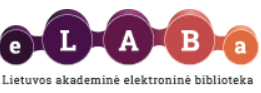 eLABa sistemos diegimo etapai VGTU
I – iki 2015 vasario mėn.
II – 2015 vasario mėn. - 2017 sausio mėn.
III  – nuo šių metų vasario 1 d.
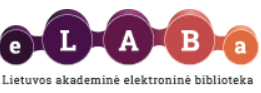 Iššūkiai
pirminė sistemos versija neatitiko esminių reikalavimų,
projekte dalyvauja daug institucijų, 
skirtingi poreikiai, 
dideli duomenų masyvai, 
duomenys imami į vidines institucijos sistemas.
[Speaker Notes: Naujos sistemos diegimas visada nėra lengvas, tačiau eLABa sistemos ypač problematiškas, susidūrėme su eile iššūkių. Sudėtingiausia galbūt tai, kad pirminė sistemos versija neatitiko esminių reikalavimų, projekte dalyvauja daug institucijų, skirtingi jų poreikiai, dideli duomenų masyvai, duomenys imami ir į vidines institucijos sistemas. Ypač daug laiko teko skirti sistemos problemų analizei, bendravimui ir derinimui su Universiteto padaliniais, problemų registravimui LABT Redmine bei dalyvavimui diskusijose. Dėl lėto problemų sprendimo buvo sudėtinga planuoti darbus. Dažnai sprendimus reikėjo priimti patiems bibliotekininkams.]
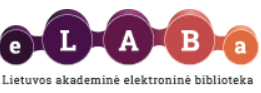 I etapas
dalyvavimas eLABa bibliotekininkų darbo grupės darbe, 
dalyvavimas mokymuose, 
kuriamos sistemos testavimas, 
problemų analizė, 
specifikacijų ir kt. dokumentų analizė,
galimų dubletų analizė,
 paruošiamieji VGTU mokslo publikacijos įrašų perkėlimo į eLABa darbai – klaidų redagavimas ir kt.
[Speaker Notes: Pirmame etape dalyvauta eLABa bibliotekininkų darbo grupės darbe ir mokymuose, testuota kuriama sistema, analizuotos problemos. Vyko paruošiamieji VGTU mokslo publikacijų duomenų bazės įrašų perkėlimo į eLABa darbai – tikrintos ir redaguotos klaidos.]
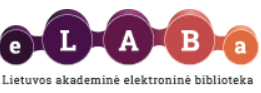 II etapas
2015 m. pradžia – įrašų apjungimas, PDB ir ETD duomenų importavimas į eLABa,
sistemos analizė, 
VGTU poreikių analizė ir derinimas su universiteto padaliniais, 
problemų registravimas Redmine.
[Speaker Notes: 2015 m. pradžioje atlikus įrašų apjungimą, PDB ir ETD duomenis importavus į eLABa ir  pradėjus nagrinėti sistemą, aptiktos kritinės klaidos – nekorektiškai užkrauti arba visai neužkrauti publikacijų duomenys, įrašų  dubletai, ataskaitų išvedimo, prisijungimo prie sistemos ir kitos problemos. eLABa PDB posistemė neatliko VGTU poreikių ir neturėjo tų funkcijų, kurias vykdė (LABT) PDB, todėl buvo priimtas sprendimas: autoriams palikti nuo 2011 m. naudojamą elektroninę publikacijų registravimo formą, bibliotekininkams dirbti dvejose sistemose – publikacijas aprašyti Aleph VGT02 bibliotekėlėje, o po to rankiniu būdu įrašus importuoti į eLABa,  publikacijų ataskaitas išsivesti iš LABT PDB.
Šiame etape didelis dėmesys skirtas VGTU poreikių analizei, bendravimui su VGTU padaliniais – Personalo  direkcija, Mokslo direkcija, Informacinių technologijų ir sistemų centru (ITSC). VGTU IT darbuotojams pateiktos užduotys atnaujinti VGTU padalinių, personalo, studentų duomenis eLABa. Analizuoti į eLABa užkrauti VGTU naudotojai su neteisingais asmens kodais,  atkilta duomenų paieška universiteto personalo duomenų bazėje „Alma Informatica“  2 683 poz. Suderinus su Mokslo direkcija ir ITSC, pateiktas VGTU reikalingų metaduomenų eksporto iš eLABa į vidines sistemas sąrašas.]
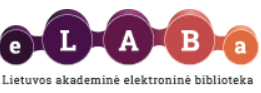 VGTU aktualiausios problemos ir jų sprendimas (1)
Įdiegtos programos naujos versijos, užkrauti duomenys

neužkrautos VGTU institucinių klasifikatorių reikšmės (duomenys automatiškai užkrauti 2016-01, 1640 poz.)
bibliotekininkams trūko publikacijų duomenų paieškos kriterijų (paieškos galimybės praplėstos 2016-07 įdiegus 1.17 programos versiją) 
kitų institucijų sukurtų įrašų, kuriuose yra VGTU prieskyra, koregavimas (problema spręsta etapais (2016-07, 2017-02 ) 
publikacijų ataskaitų išvedimo (2016-08)
[Speaker Notes: Siekiant, kad eLABa sistema atitiktų VGTU poreikius, nagrinėtos sistemos problemos ir jos spręstos kartu su KTU, VU ir VGTU IT specialistais. Nagrinėjant VGTU naudotojų duomenų užkrovimo ir prisijungimo prie informacinės sistemos problemas, bendrauta su VGTU Informacinių technologijų ir sistemų centro specialistais. Sprendžiant problemas,  visų pirma siekta sužinoti klaidingus duomenis turinčių įrašų skaičių. Dalis problemų išspręsta įdiegus naujas programos versijas ar automatiškai užkrovus duomenis, tačiau užsitęsus kai kurių problemų sprendimui  ir tiksliai nežinant kada jos bus išspęstos, buvo priimti sprendimai, įrašus redaguoti rankiniu  būdu. 

neužkrautos VGTU institucinių klasifikatorių reikšmės (duomenys automatiškai užkrauti 2016 sausio mėn. 1640 poz.)
bibliotekininkams trūko publikacijų duomenų paieškos kriterijų (paieškos galimybės praplėstos tik 2016 liepos mėn. įdiegus 1.17 programos versiją). 
kitų institucijų sukurtų įrašų, kuriuose yra VGTU prieskyra, koregavimas (problema spręsta etapais (2016-07-01, 2017-02 ) šiuo metu įrašą gali redaguoti visos institucijos, kurių autoriai įtraukti į aprašą ar leidinys išleistas toje institucijoje - tvarkyti savo institucijos prieskyras; papildyti mokslo klasifikaciją, instituciniais klasifikatoriais, o darbuotojai turintys teisę gali redaguoti ir kitus metaduomenis).
publikacijų ataskaitų išvedimo (neišskyrė publikacijas, turinčias citavimo rodiklį; neteisingai skaičiavo autorių indėlį; sąrašuose ir statistinėse lentelėse neįtraukė kai kurių publikacijų rūšių.  2016 m. rugpjūtį pagal VGTU galiojančias formas, parengus ataskaitų išvedimą, lyginant su LABT PDB jau galėjome analizuoti ataskaitas.]
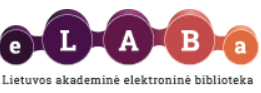 VGTU aktualiausios problemos ir jų sprendimas (2)
Duomenų redagavimas rankiniu būdu

neužkrauti straipsnių puslapiai
dubletiniai įrašai 
neužkeltos autorių pareigos ir personalo grupė 
kitų institucijų sukurtuose įrašuose VGTU autoriai nepasirinkti iš klasifikatoriaus 
knygų autorinių lankų skaičiaus korekcija (2017 vasario mėn. įdiegus eLABa 1.19 versiją, patikrinti visų knygų įrašai ir rankiniu būdu perskaičiuoti virš 500 knygų neproporcingi indėliai) 
duomenų bazių pavadinimų redagavimas (dalis nenaudotinų DB pavadinimų redaguojama ranka)
[Speaker Notes: neužkrauti straipsnių puslapiai, 
dubletinai įrašai (bendraujame su kitų institucijų (VU, KTU, LMAVB, MRU, FTMC ir kt.) bibliotekininkais
neužkeltos autorių pareigos ir personalo grupė (įrašai redaguojami ranka)
kitų institucijų sukurtuose įrašuose VGTU autoriai nepasirinkti iš klasifikatoriaus 
knygų autorinių lankų korekcija rankiniu būdu ir neproporcingo autorių indėlio perskaičiavimas (iki 2017 vasario mėn. nebuvo galimybės rankiniu būdu koreguoti bendrą knygos autorinių lankų skaičių - jis buvo skaičiuojamas automatiškai - puslapių skaičių dalinant iš 14. Jis dažnai nesutampa su leidyklos nurodytu autorinių lankų skaičiumi. Įdiegus eLABa 1.19 versiją, patikrinti visų knygų įrašai ir rankiniu būdu perskaičiuoti virš 500 knygų neproporcingi indėliai). 
duomenų bazių pavadinimų redagavimas (dalis nenaudotinų DB pavadinimų redaguojama ranka).]
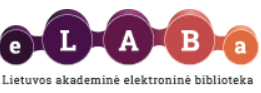 III etapas
nuo šių metų vasario 1 d. 
paskirtiems darbuotojams suteiktos padalinių  registratorių teisės, 
fakultetuose ir bibliotekoje organizuoti mokymai  (autoriams, padalinių registratoriams),
teikiamos individualios konsultacijos telefonu ir vietoje, 
nagrinėjamos problemos susijusios su duomenų eksportu į vidines sistemas,
duomenų koregavimas.
[Speaker Notes: Išsprendus kai kurias esmines problemas ar paaiškėjus jų sprendimo datoms, 2016 m. pabaigoje priimtas sprendimas nuo šių metų vasario 1 d. Universiteto mokslo produkciją registruoti tik eLABa ir naudotis eLABa ataskaitų posisteme. 
Prasidėjo paruošiamieji darbai – patvirtintos tvarkos ir parengtos publikacijų registravimo ir ataskaitų išvedimo instrukcijos.]
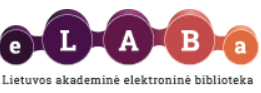 VGTU PDB įrašai
2015-2017 metais į eLABa įvesti 2 630 (neskaitant automatiškai užkrautų įrašų), redaguota 7335.
[Speaker Notes: Ypač didelis dėmesys skiriamas  duomenų koregavimui.]
eLABa PDB įrašai
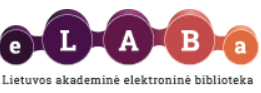 eLABa PDB statistika
VGTU sukurta PDB įrašų – 29 267 
kitų institucijų sukurti įrašai su VGTU prieskyra – 2 646, iš jų:
 apjungtų su VGTU įrašais – 1233.
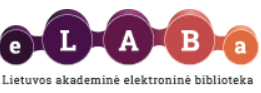 eLABa galimybės
visi sistemos naudotojai dirba vienoje aplinkoje,
autorius publikaciją registruoja tik vieną kartą,
tik vienas publikacijos įrašas,
duomenys atnaujinami realiuoju laiku,
ataskaitų išvedimas: 
atestacijai (pateikia tik su VGTU prieskyra publikacijas, kurios buvo užregistruotos VGTU ir kitų institucijų PDB).
konkursui  (pateikia visų eLABa užregistruotų publikacijų sąrašą  ir  be VGTU prieskyros)
pagal VGTU institucinius klasifikatorius.
[Speaker Notes: autoriai, padalinių registratoriai, bibliotekininkai dirba vienoje aplinkoje. 
tik vienas publikacijos įrašas
autorius publikaciją registruoja tik vieną kartą Jei autorius dirba keliose institucijose ir publikacijos prieskyroje yra nurodytos kelios institucijos.
duomenys atnaujinami realiuoju laiku
ataskaitų išvedimas eLABa pateikia daugiau publikacijų nei senojoje PDB. 
konkursui – pateikia visų eLABa užregistruotų publikacijų sąrašą – ir  be VGTU prieskyros
atestacijai – pateikia tik su VGTU prieskyra publikacijas, kurios buvo užregistruotos VGTU ir kitų institucijų PDB.
ataskaitos pagal naujus kriterijus -  pagal VGTU institucinius klasifikatorius]
Ačiū už dėmesį